МАДОУ «Детский сад комбинированного вида №7 г.Шебекино Белгородская область»
Тема: «Почему люди 
не летают как птицы?»
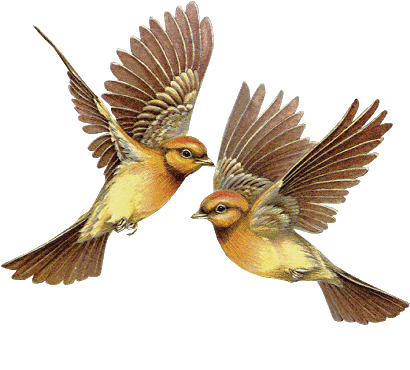 Руководитель:
Киреева Наталья Юрьевна
Проблема:  
Возможно ли человеку летать как птица не имея  крыльев?
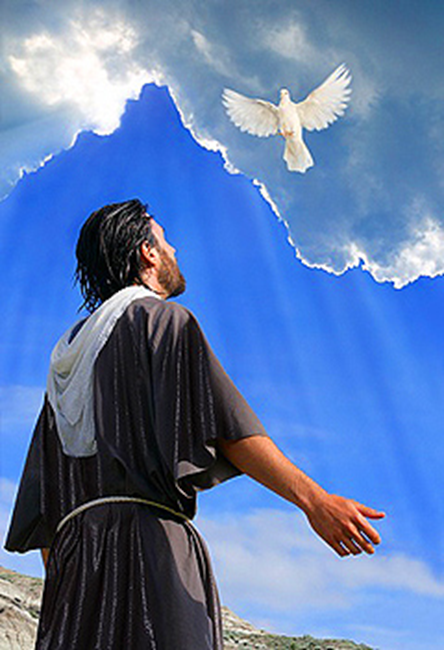 Цель: 
Узнать, почему люди не летают. 
Задачи: 
- сравнить строение тела человека и птицы;
- найти отличительные признаки, 
помогающие птицам парить в небесах.
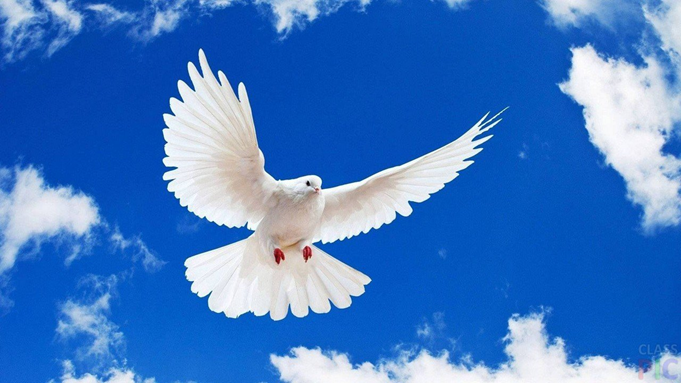 Объект исследования: 
Человек и птица 
Гипотеза: 
Человек не летает только потому, что у него нет крыльев.
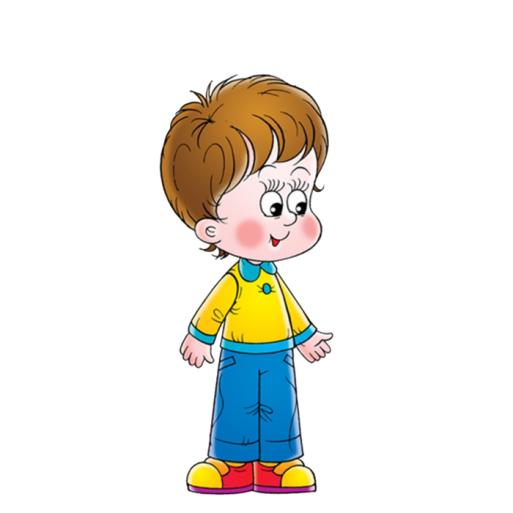 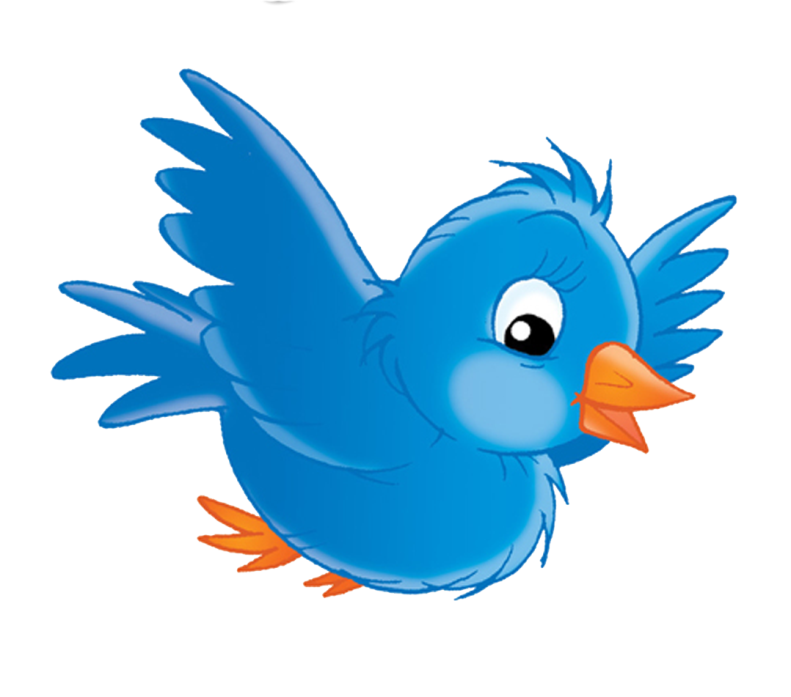 Методы исследования: 
- анализ специальной литературы; 
- чтение специальных книг и энциклопедий; 
- просмотр познавательных телепередач;
- поиск информации в Интернете.
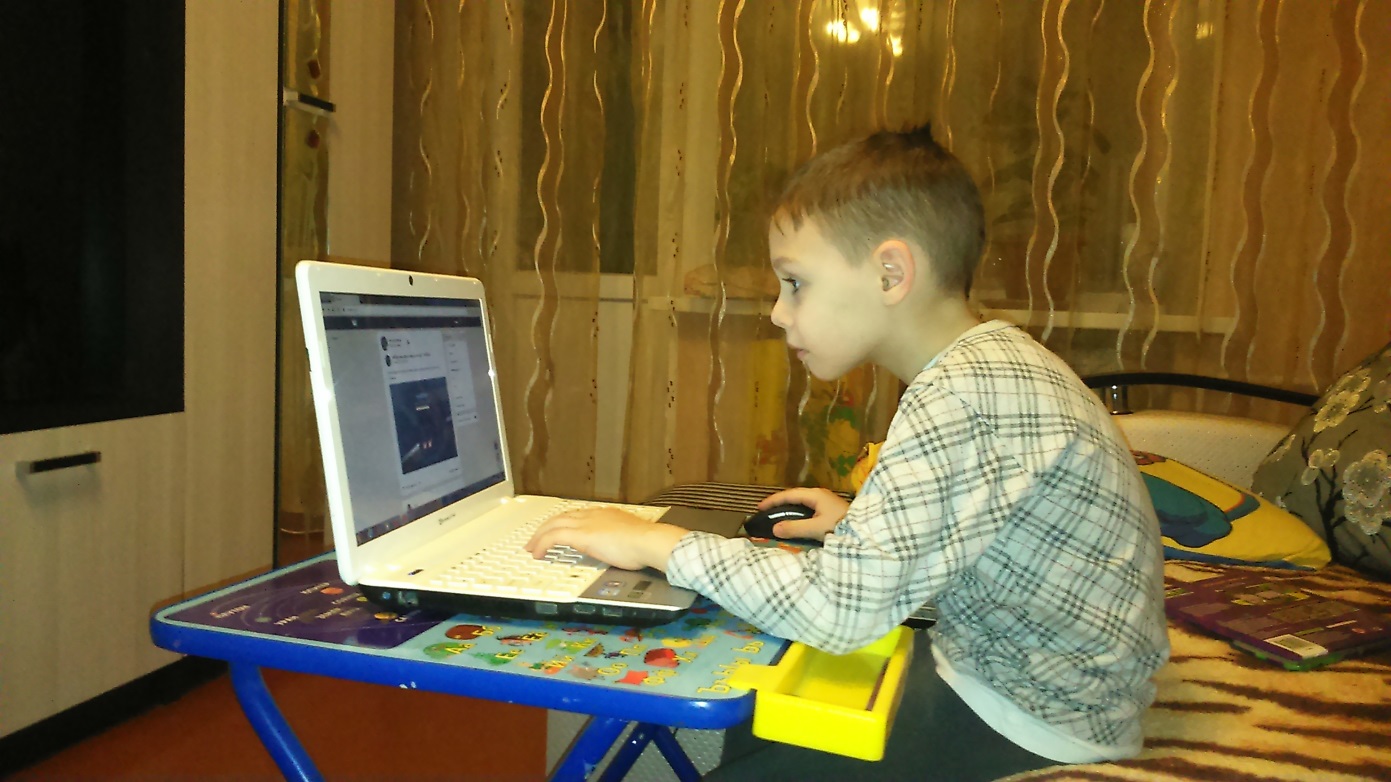 Почему я выбрал эту тему? Однажды я смотрел по телевизору передачу о птицах, как легко и красиво они передвигаются в воздухе при помощи своих крыльев, как парят над землей, любуясь красотой с высоты полета. И задумался о том, почему люди не летают, не летают так, как птицы? Как было бы здорово, вот так бы разбежался, взмахнул руками как крыльями  и полетел!
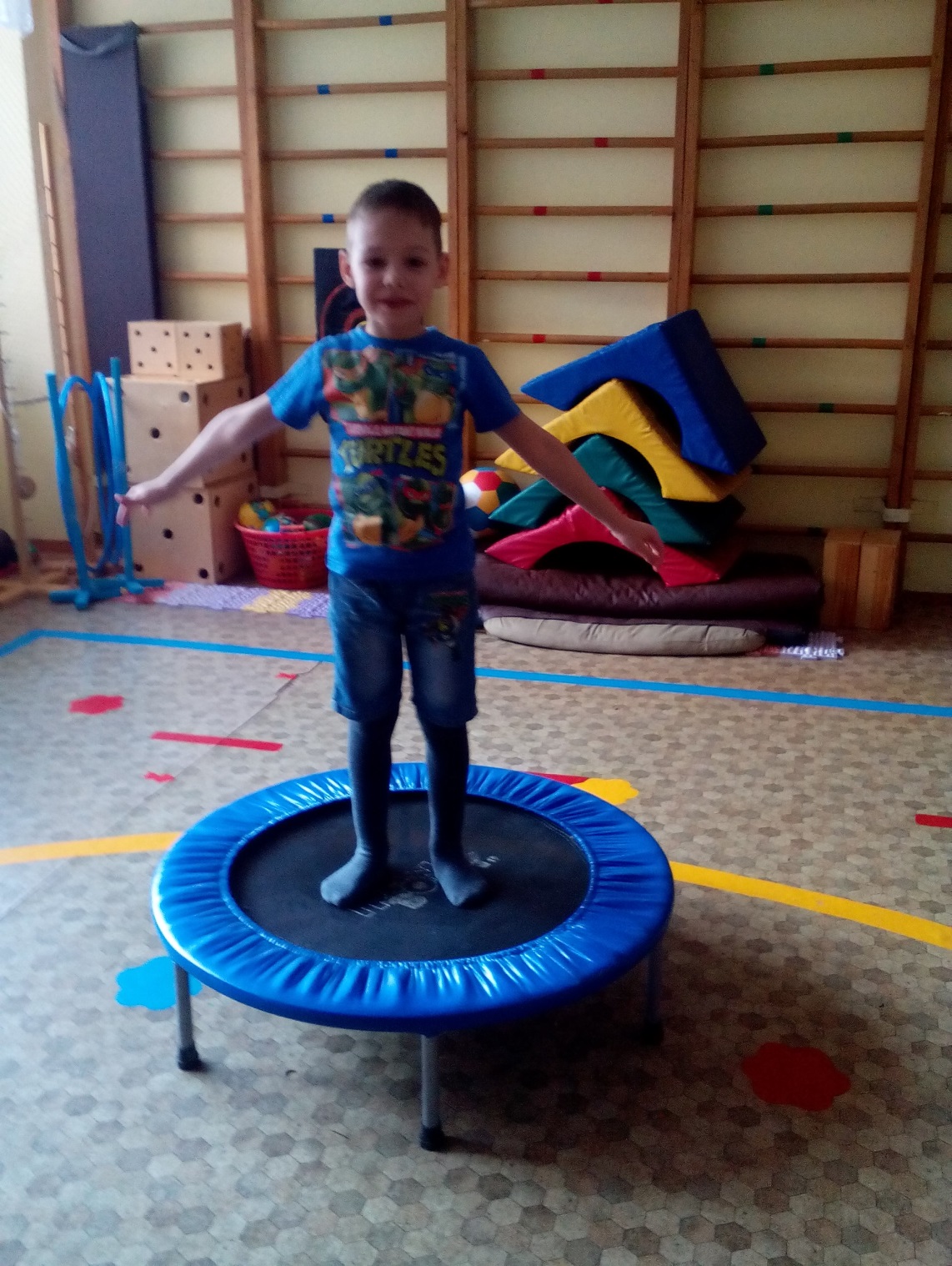 Если я хочу узнать, почему люди не летают как птицы, то я должен найти различия между людьми и птицами, поэтому первым делом я решил узнать, почему летают птицы.
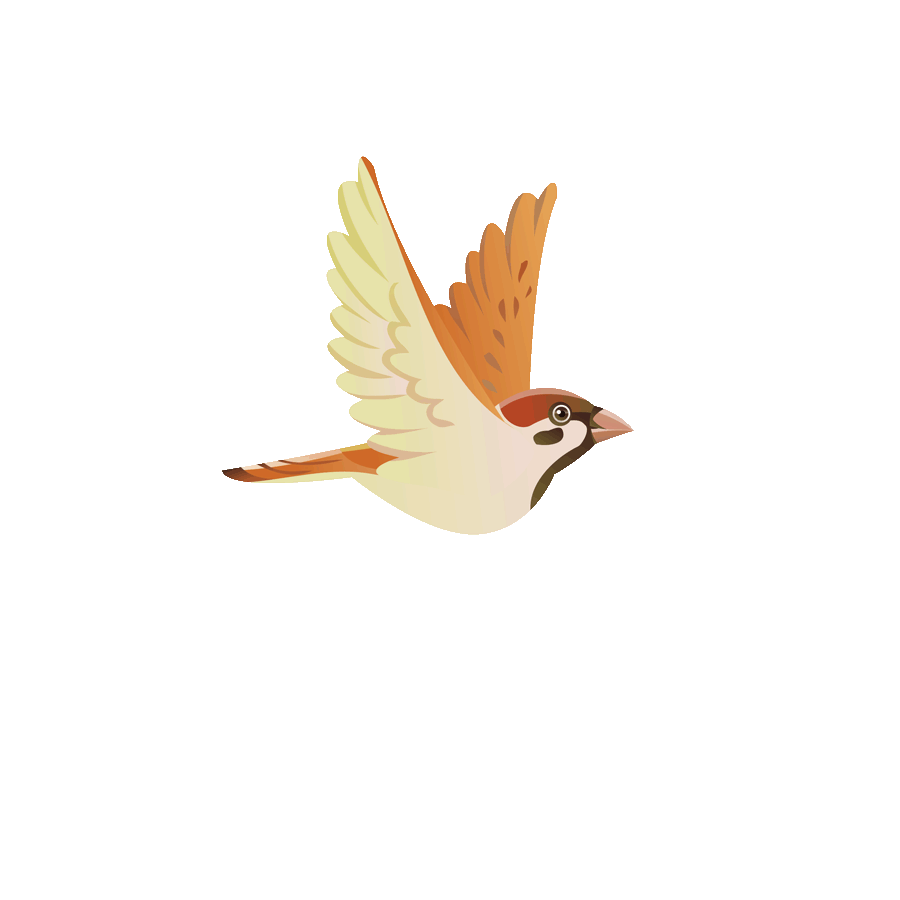 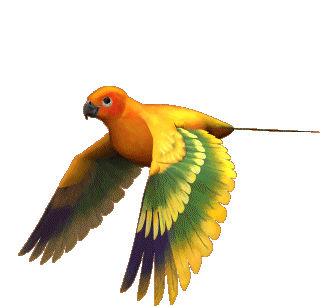 Я изучил детскую энциклопедию «Птицы», различные презентации про птиц, посмотрел сайты в Интернете, рассмотрел сборник под названием «Книга птиц» и узнал, что  птицы идеально приспособлены для полета. Обтекаемая форма тела позволяет им легко преодолевать сопротивление воздуха. Взмахивая крыльями, птицы отталкиваются от воздуха и удерживаются на высоте.
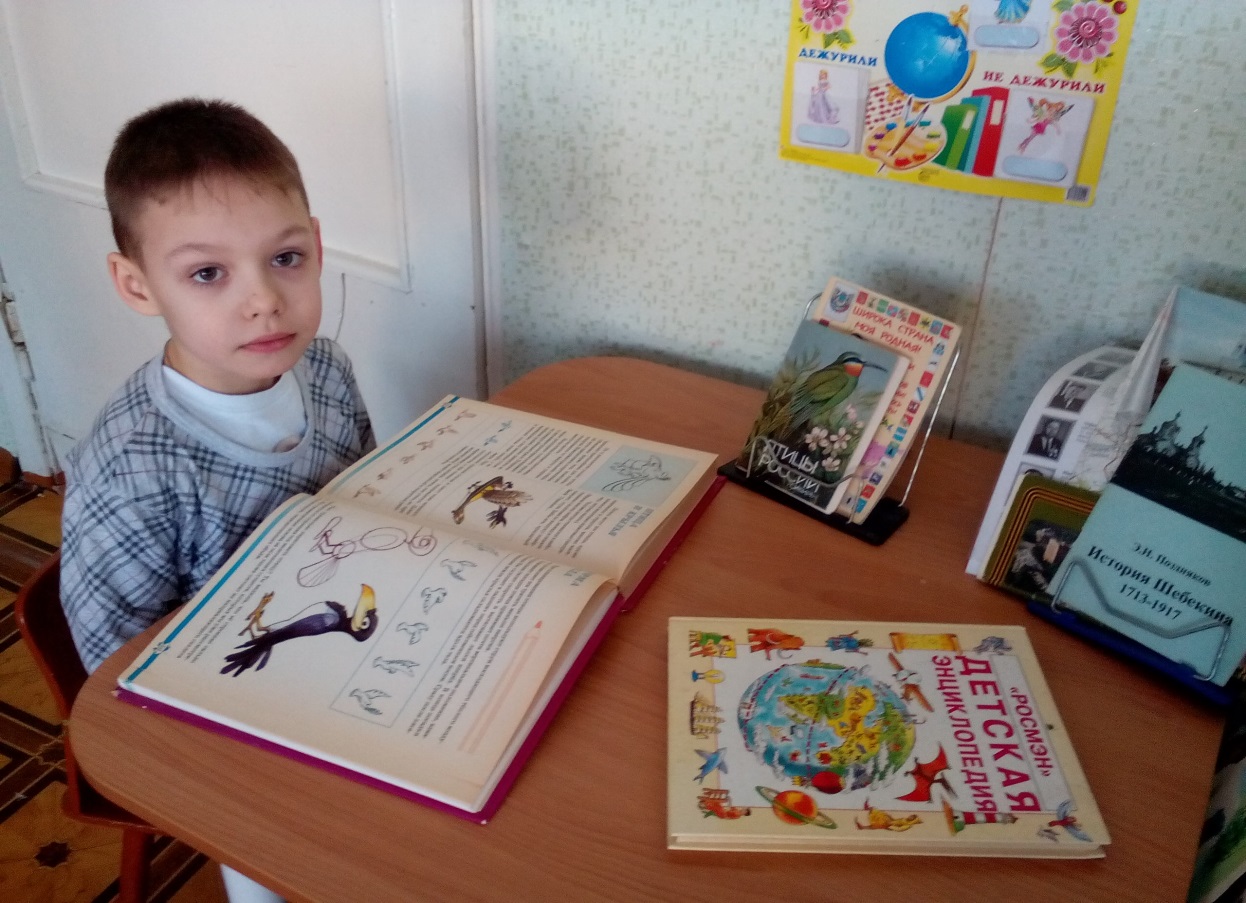 Также я посетил Белгородский зоопарк, где экскурсовод рассказывал об истории птиц, их особенностях, которые помогают находиться в воздухе.
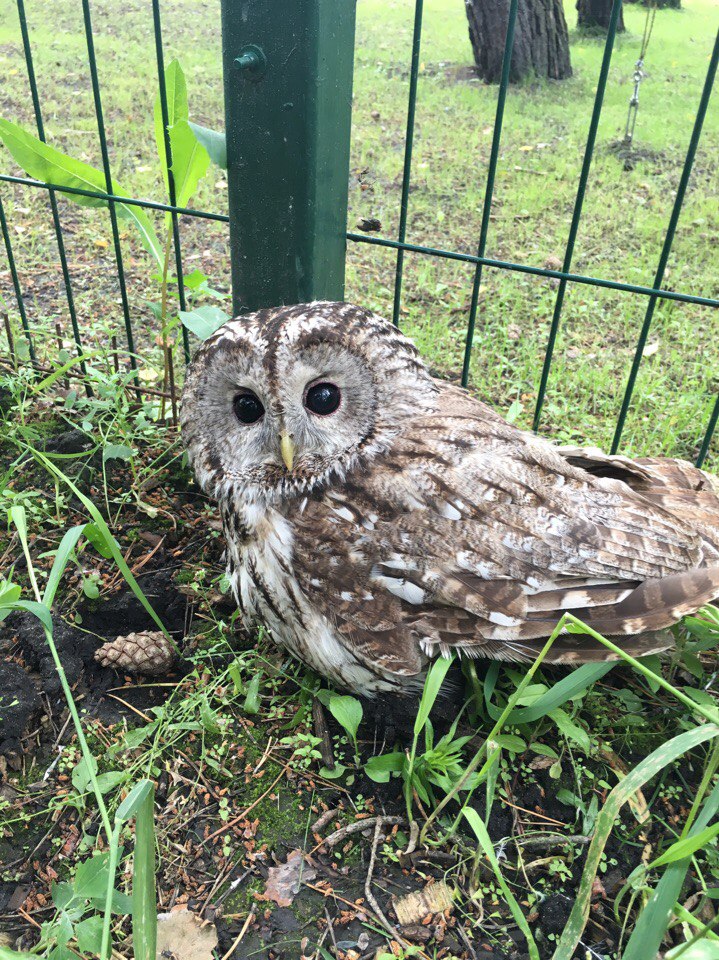 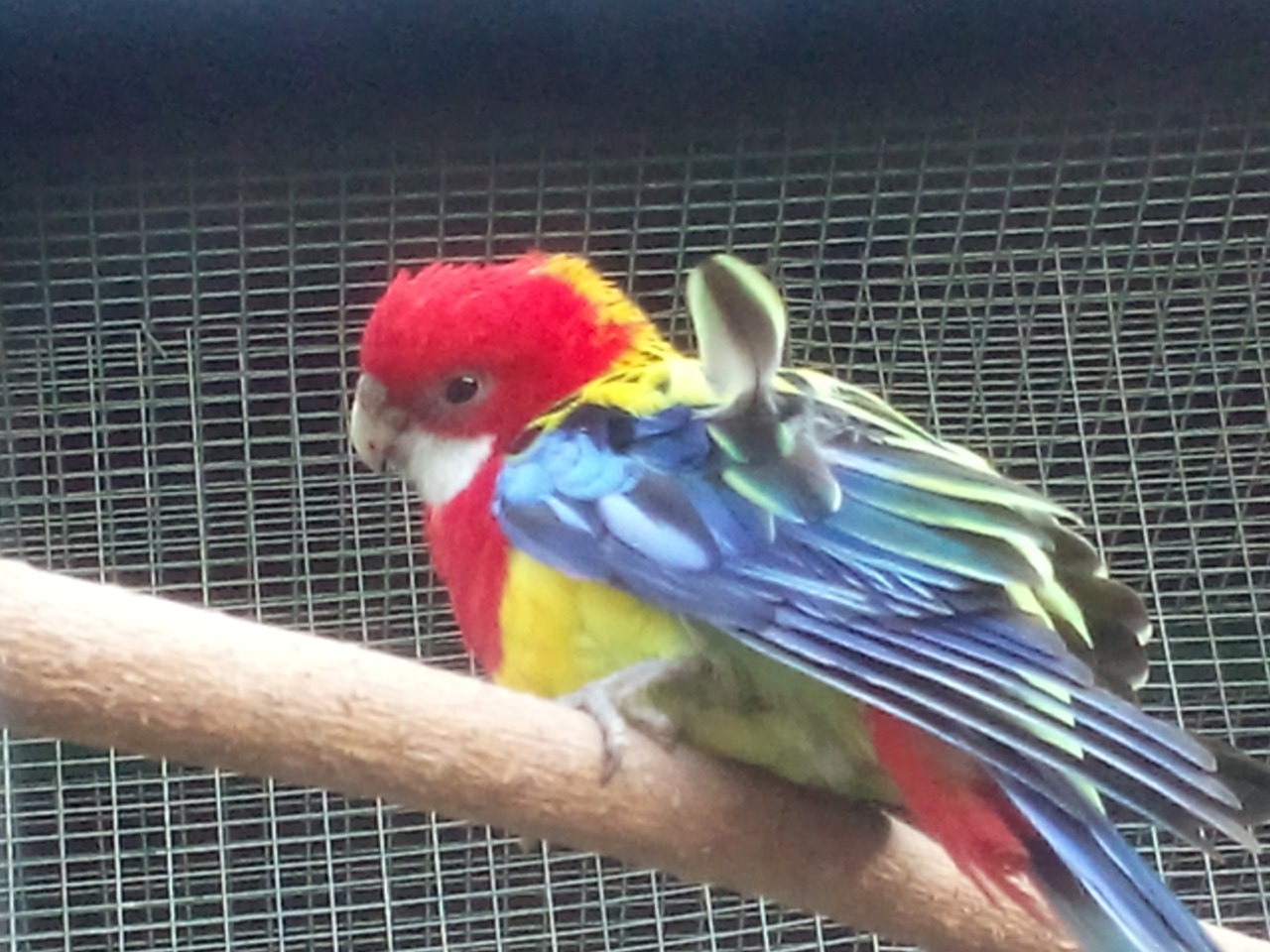 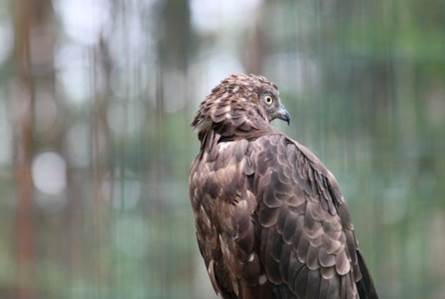 Я узнал, что когда-то, давным-давно, предки птиц ползали и бегали по земле. Некоторые из них жили на деревьях, лазили по стволам, прыгали с ветки на ветку. Постепенно их передние конечности сделались легче и крепче, обросли перьями и превратились в крылья.
Чем отличается скелет  человека от скелета птицы?



Скелет человека
Кости человека очень прочные и тяжелые - это увеличивает вес скелета.
Скелет птиц
У птиц легкое тело и прочный скелет.  В крыльях и ногах мало костей, а крупные кости внутри пустые. Все это уменьшает общий вес скелета.
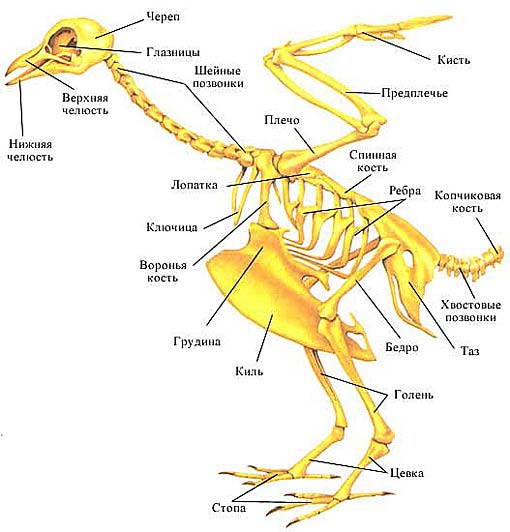 Что позволяет птицам летать?
- крылья приспособлены к полету по  форме;
- обтекаемая форма тела с перьями;
- легкий скелет;
- когда птица летит, надо очень много кислорода.
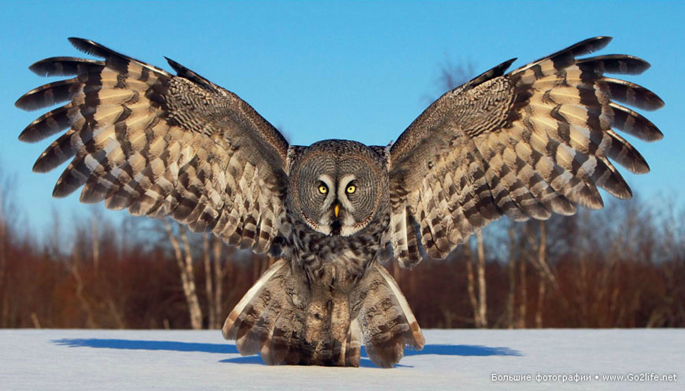 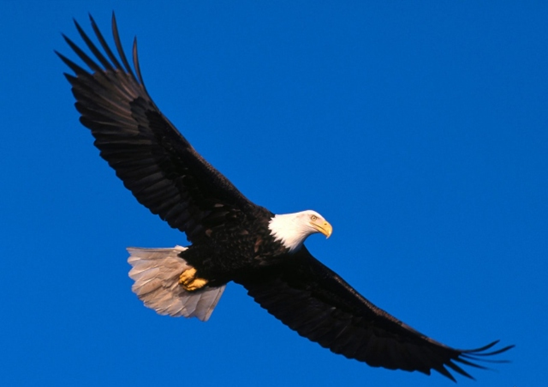 Поэтому кроме легких у птицы есть воздушные мешки.
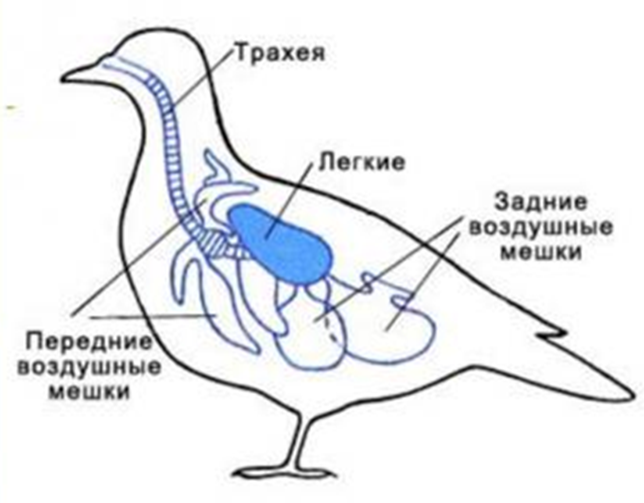 Раз человеческий организм не приспособлен к полетам, то с давних времен люди стали придумывать различные устройства, которые помогли бы им взмыть ввысь.
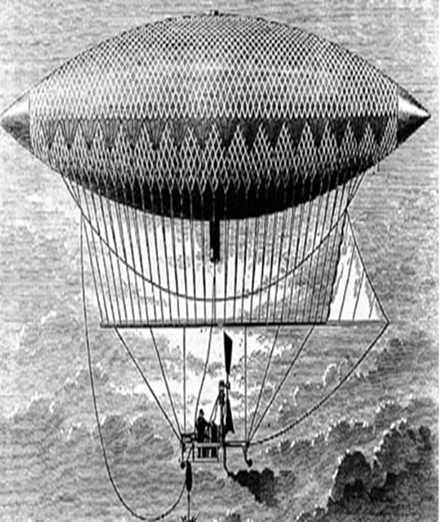 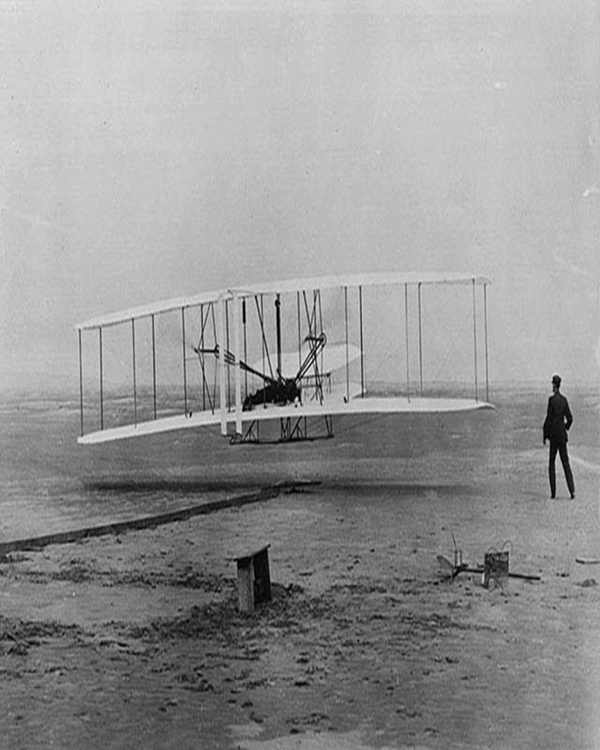 Флайер, 
братья Райт
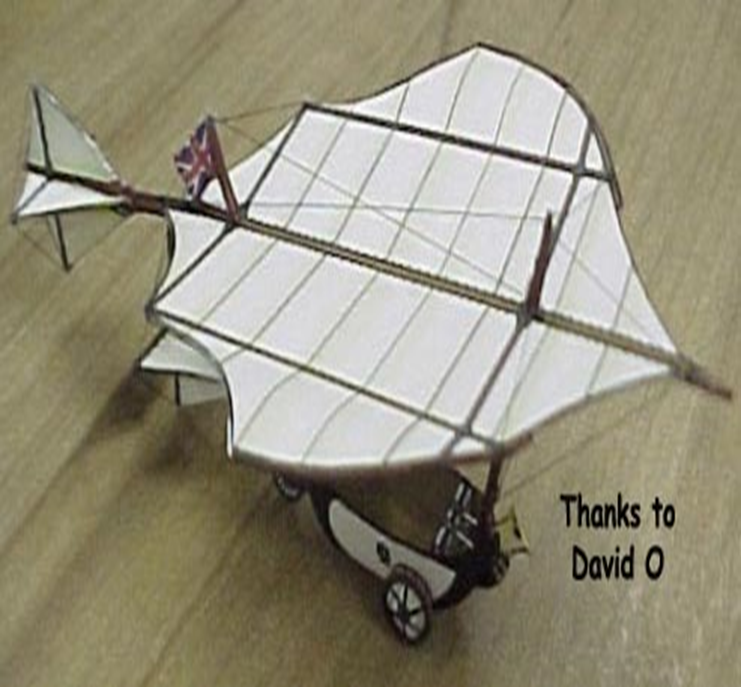 Дирижабль
Беспилотный вертолет
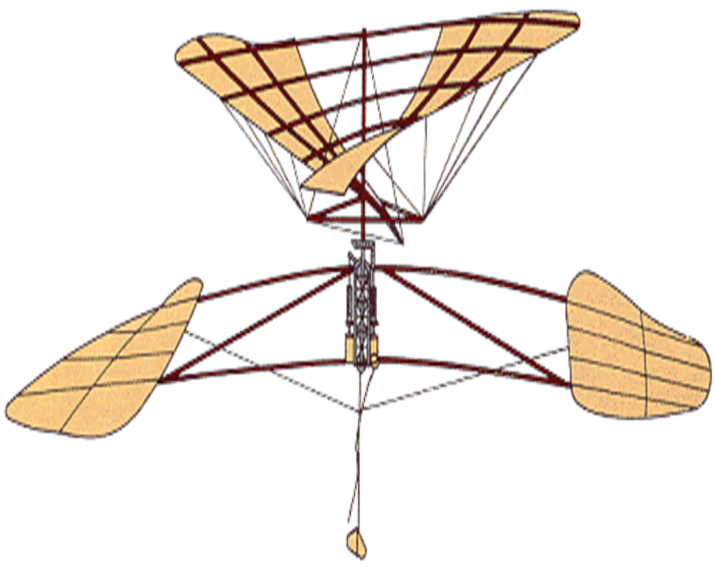 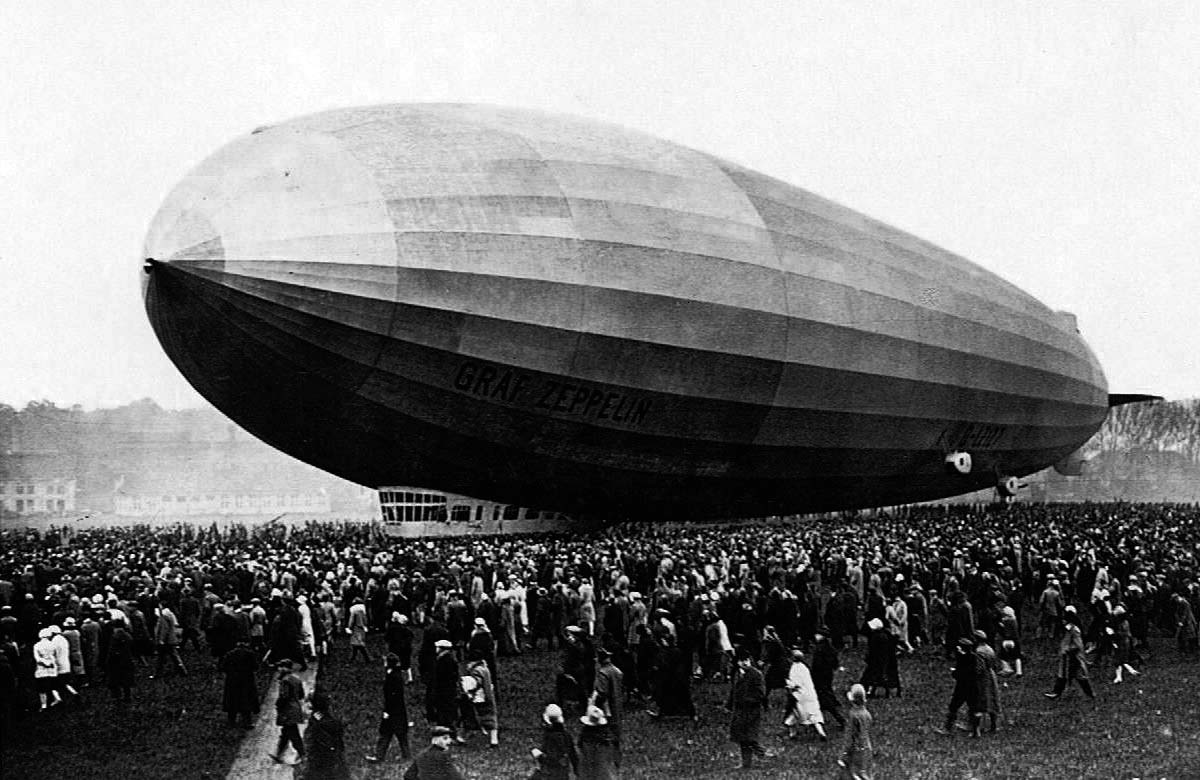 Планер
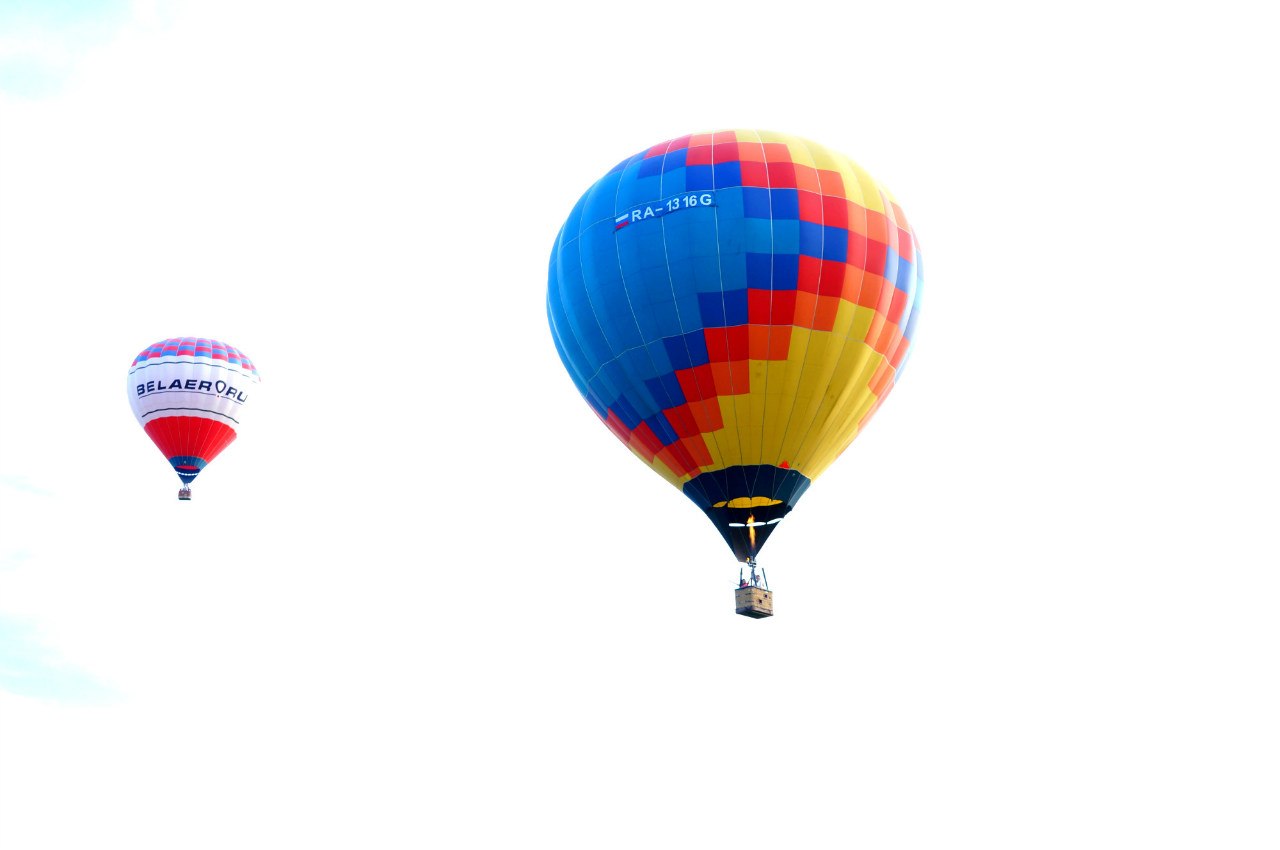 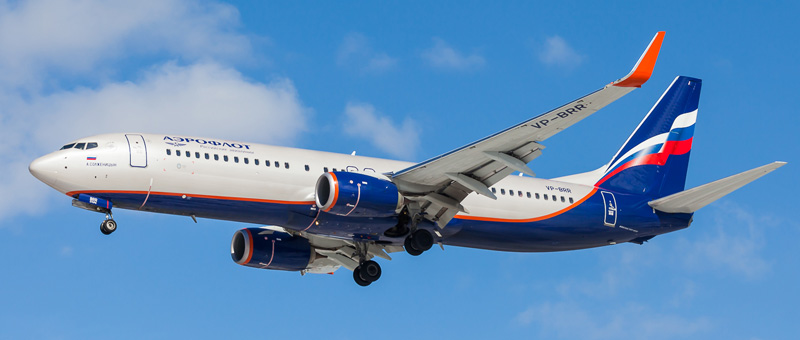 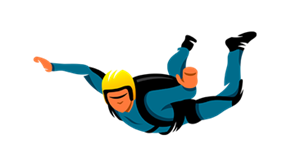 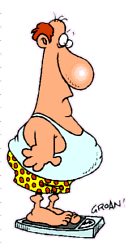 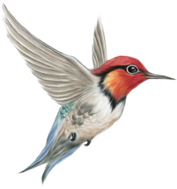 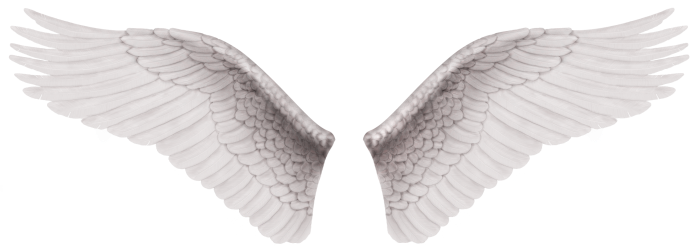 В опросе участвовали воспитанники старших и подготовительных групп детского сада.
Выводы:
Итак, в процессе своего исследования я узнал:
- что некоторые кости птиц похожи на кости человека, но человек не может ими воспользоваться для полета, т.к. у него нет оперения для лавирования в воздушных потоках и кости скелета тяжелы для нахождения над землей долгое время;
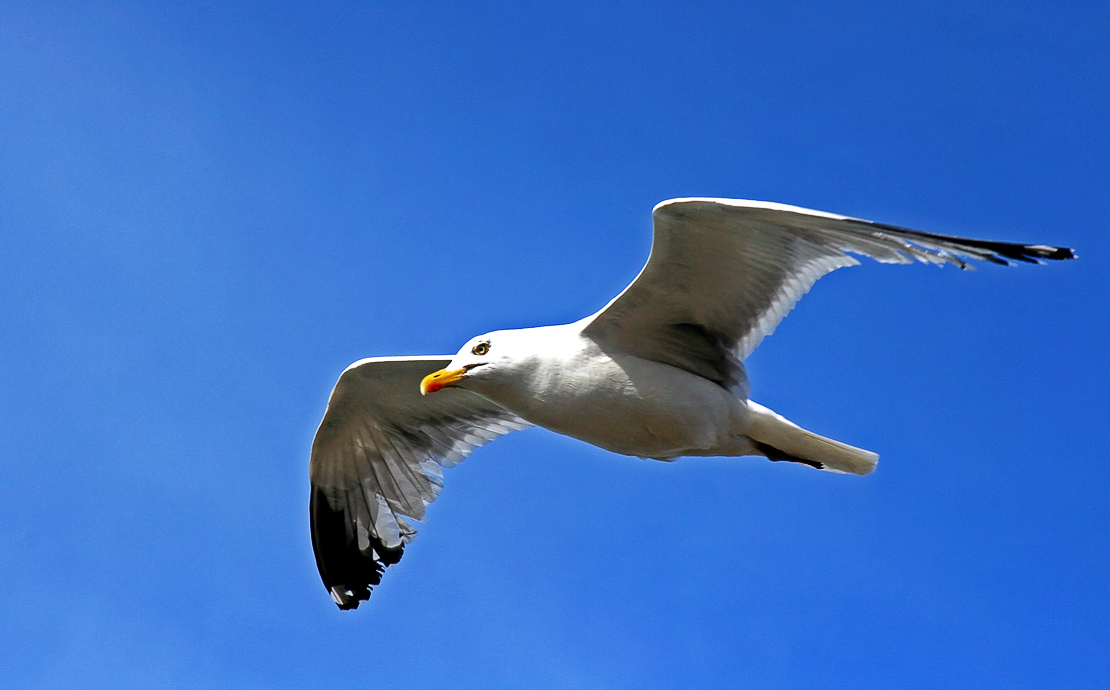 - что люди не могут летать как птицы, но, имея большое желание подняться в воздух, изобретают и совершенствуют разнообразные средства передвижения в воздушном пространстве: самолеты, вертолеты, воздушный шар, дельтаплан и т.д.
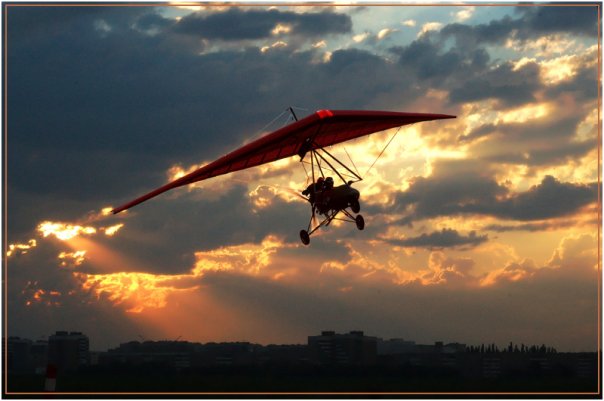 Используя различные методы исследования, я пришел к выводу, что гипотеза не подтвердилась. Человек не летает не потому, что у него нет крыльев, а  потому, что  у него строение тела отличается от строения тела птицы. 
Человек осуществил свою мечту о полёте и для этого были  созданы различные летательные аппараты.
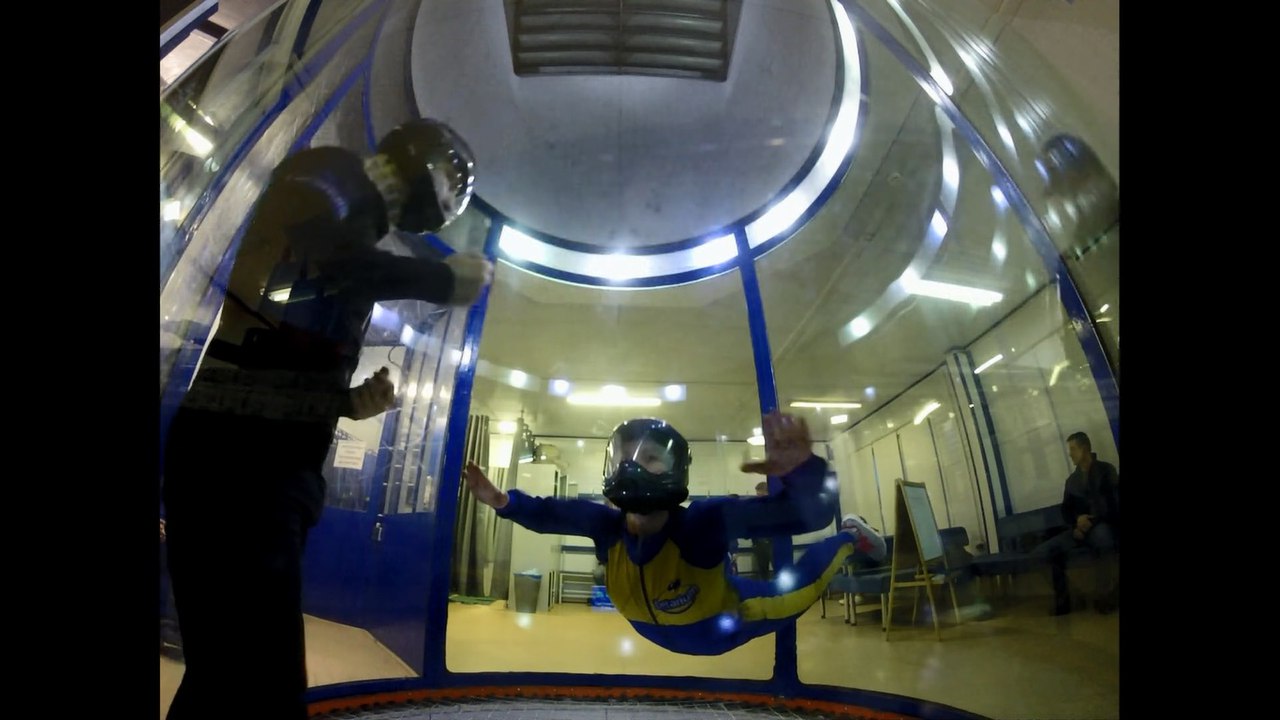 Спасибо за внимание!
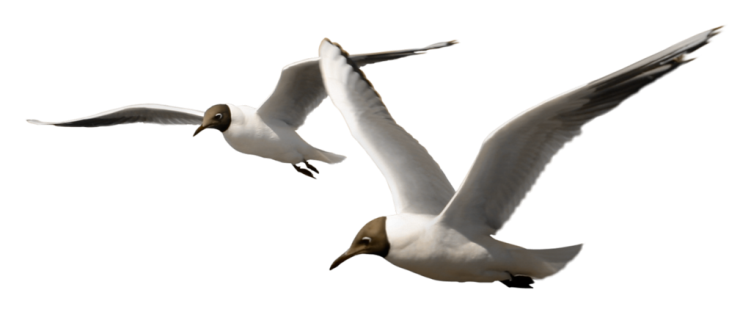